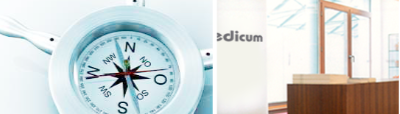 Der Teufelskreis des Zuckerkonsums
Diabetes Zentrum Berliner Tor • Allgemeinmedizin
Augenheilkunde • Bewegungstherapie • Psychotherapie
Ernährungsmedizin • Innere Medizin • Kardiologie
Zahnheilkunde/Parodontologie
Epidemiologie - Wieso Zucker gefährlich sein kann
91 % der Todesfälle weltweit sind nichtübertragbare Erkrankungen 
falsche Ernährung trägt dazu bei!
Verpasste Prävention der Medizin (Sir Michael Marmot 2015)
Zivilisationskrankheiten
>30 % aller Kosten des Gesundheitssystems
Belastung der Volkswirtschaft
Zucker ist die Hauptursache
Dosisabhängiges Gift
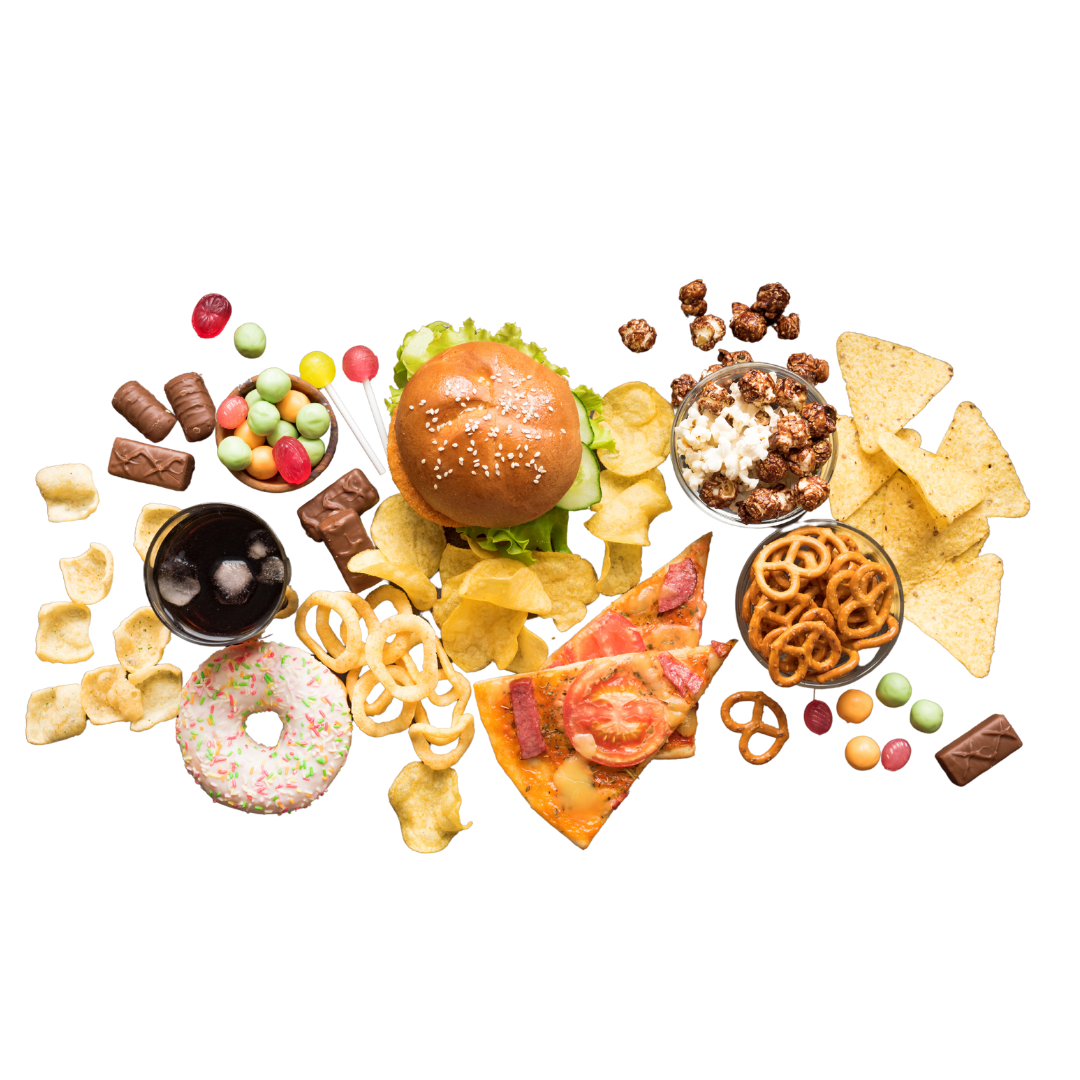 Zuckerfalle - Wieso wir Zucker lieben
Von der Natur gegeben und seit Jahrhunderten vorhanden
Signal, dass Lebensmittel nicht giftig sind

Muttermilch enthält eine hohe Menge Milchzucker 
Angeborene Vorliebe für süßen Geschmack 

Süßes spricht das Belohnungszentrum des Gehirns an
Vermittlung von Hochgefühlen 

Von der Gesellschaft antrainiert
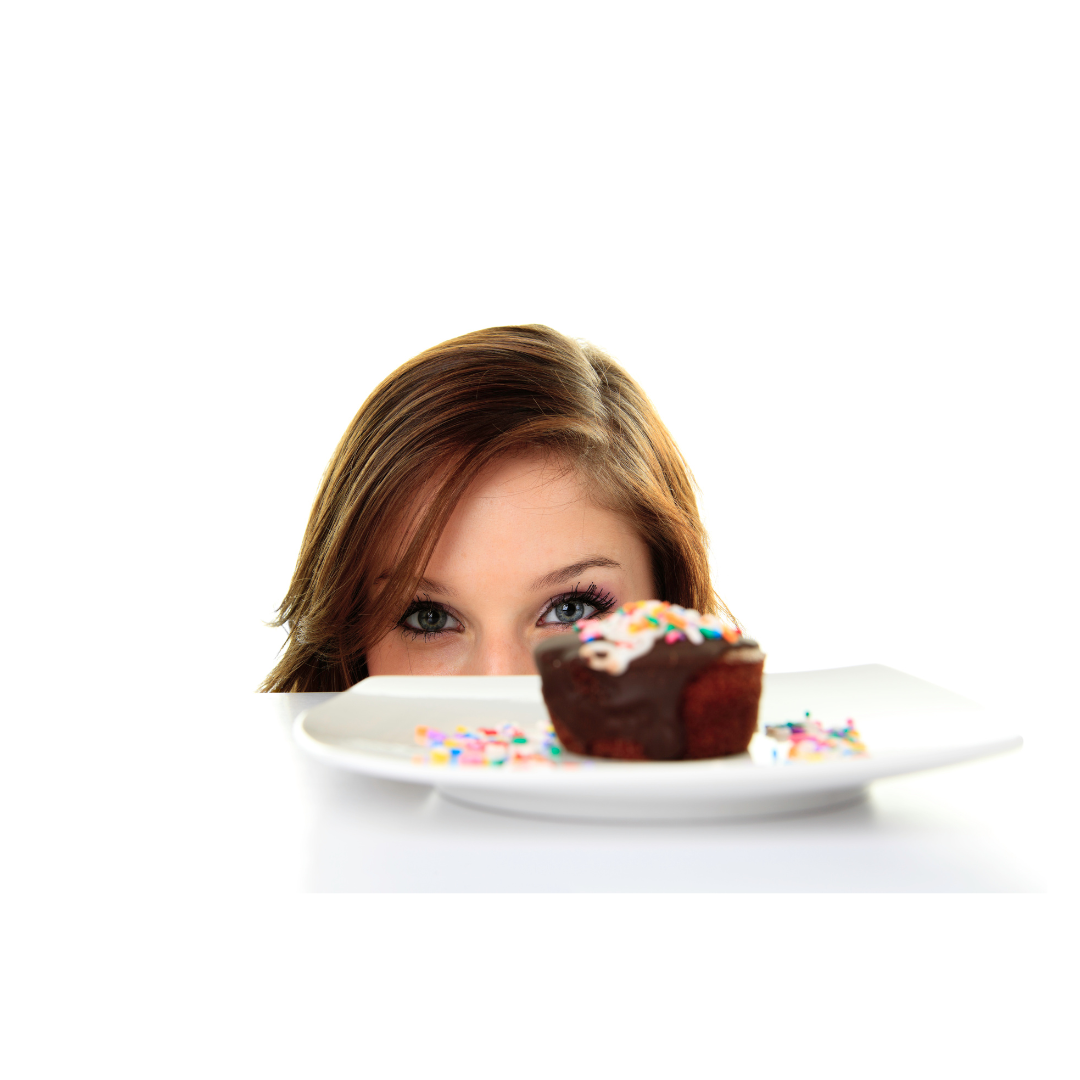 Welche Zuckerarten gibt es?
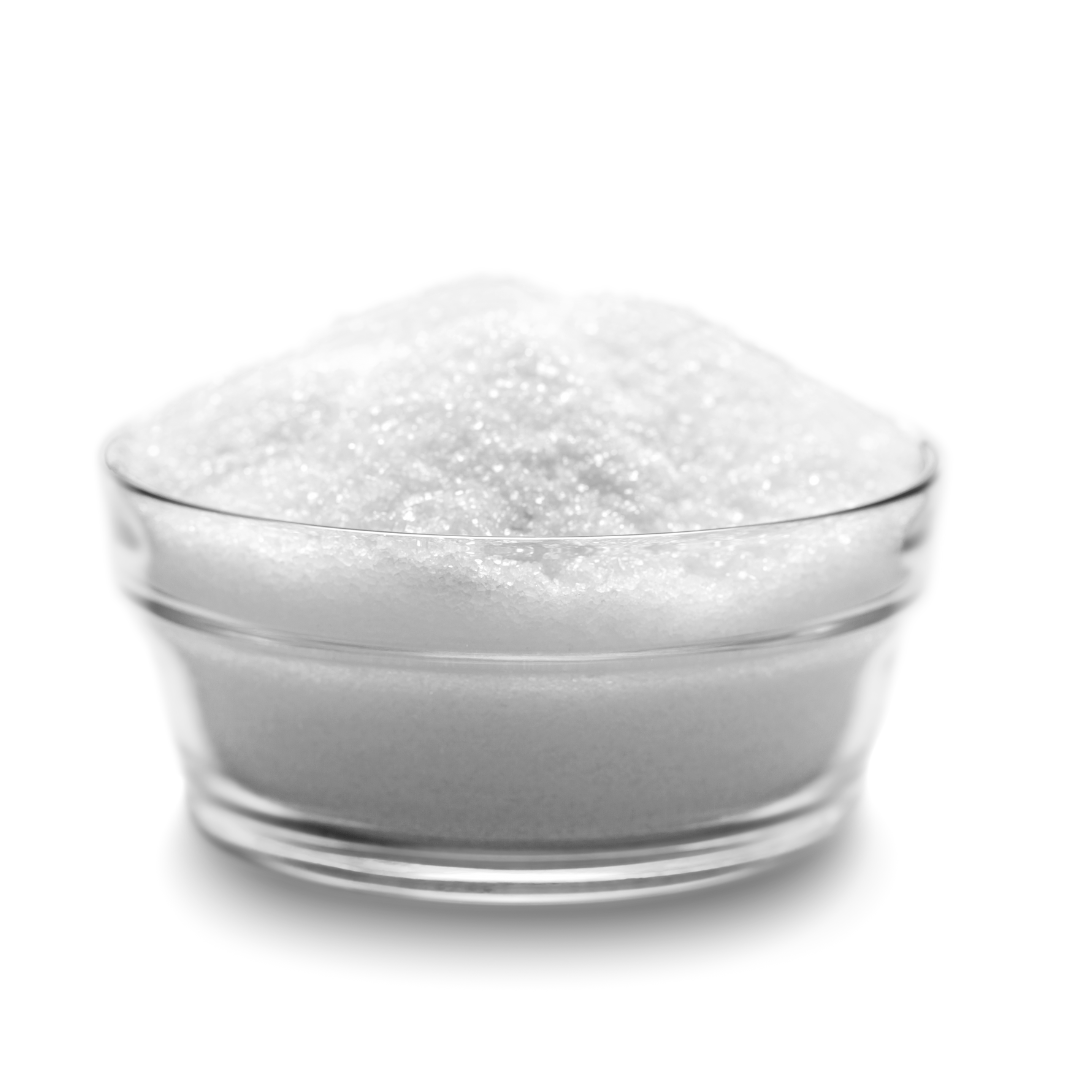 Saccharose
Auch bekannt als Haushaltszucker
Wird in Glucose und Fructose zerlegt
Malzzucker
Enthalten in Süßwaren, Brot, Getränken (Bier und Malzbier) und Light Produkten
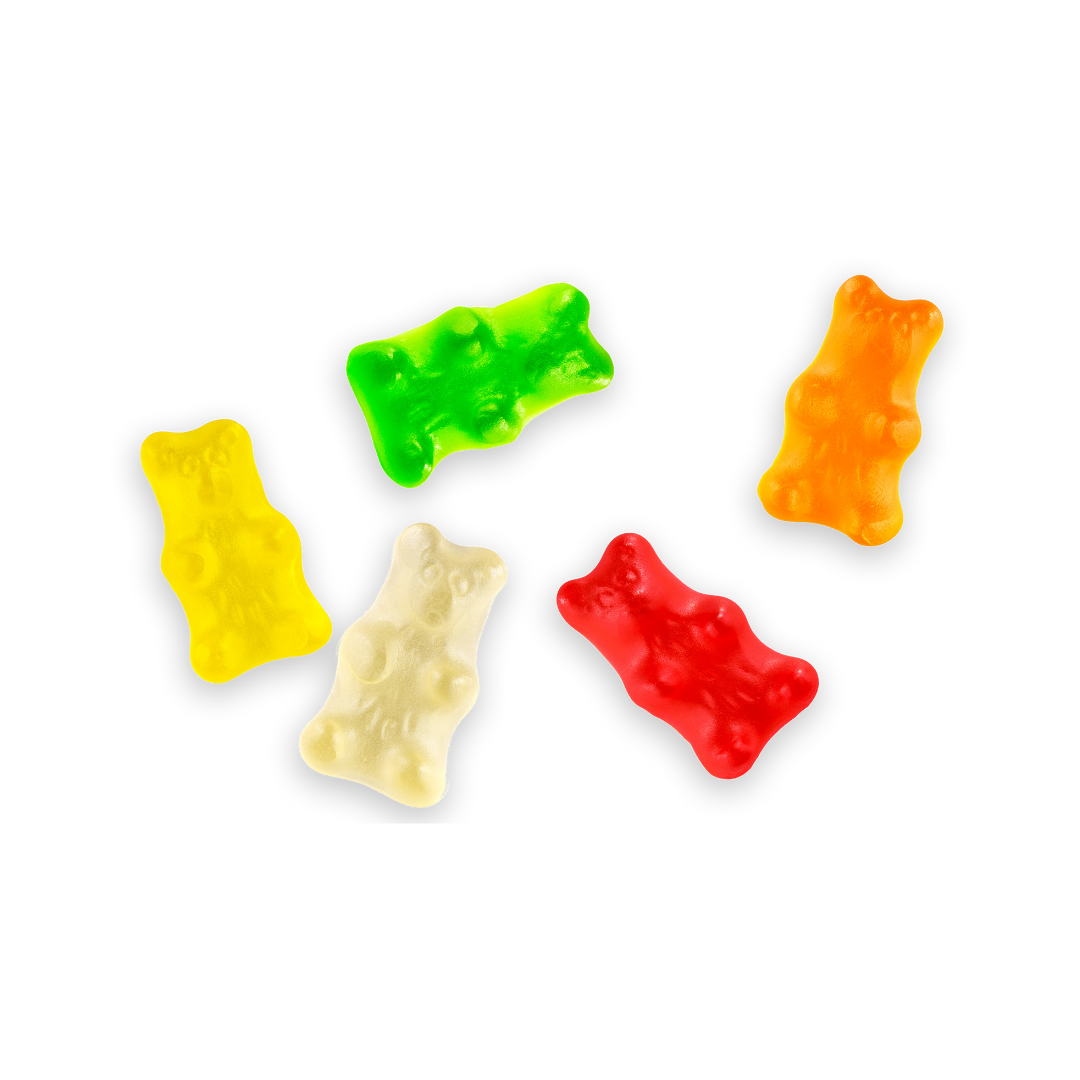 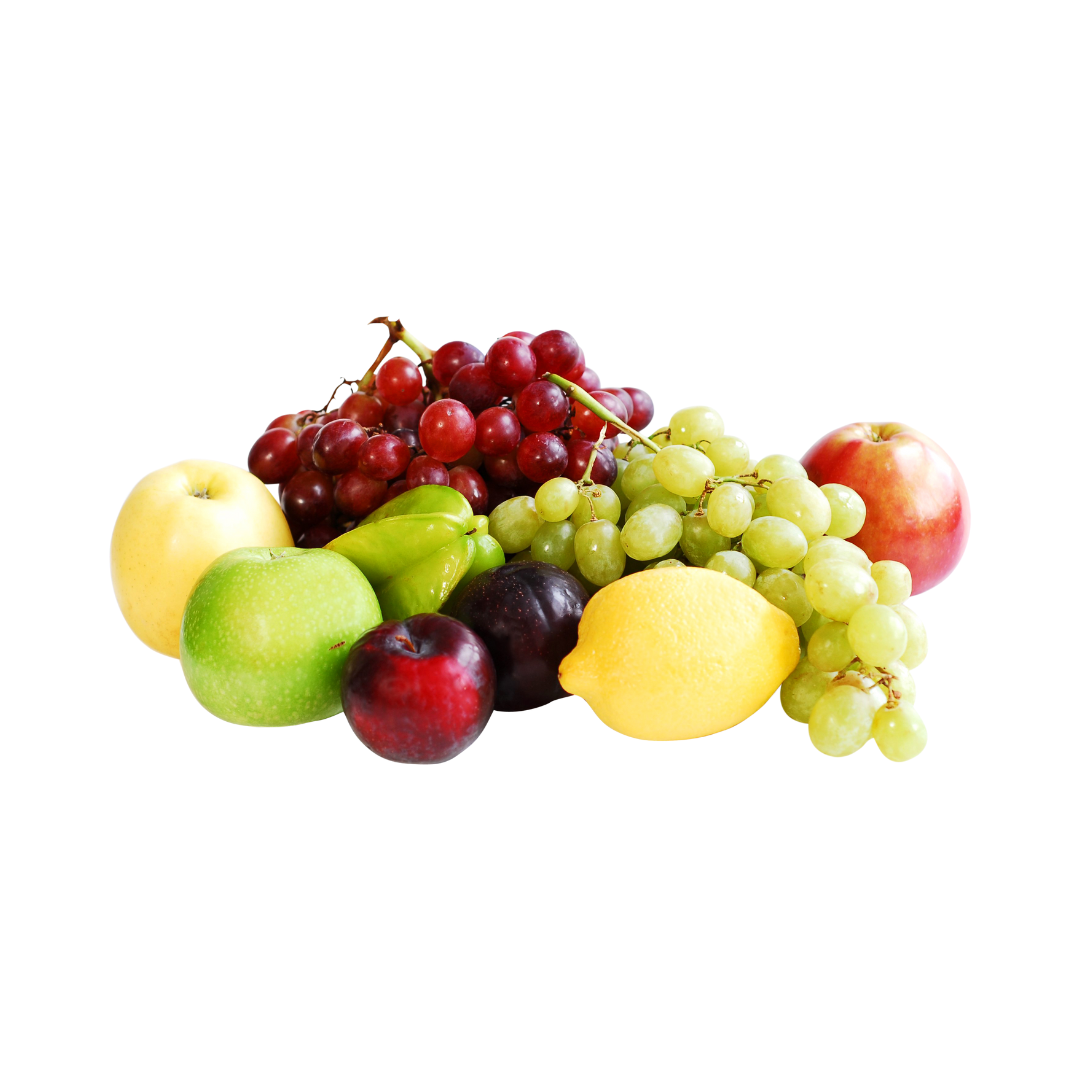 Lactose
Auch bekannt unter Milchzucker
Bestandteil von Milch- und Milchprodukten
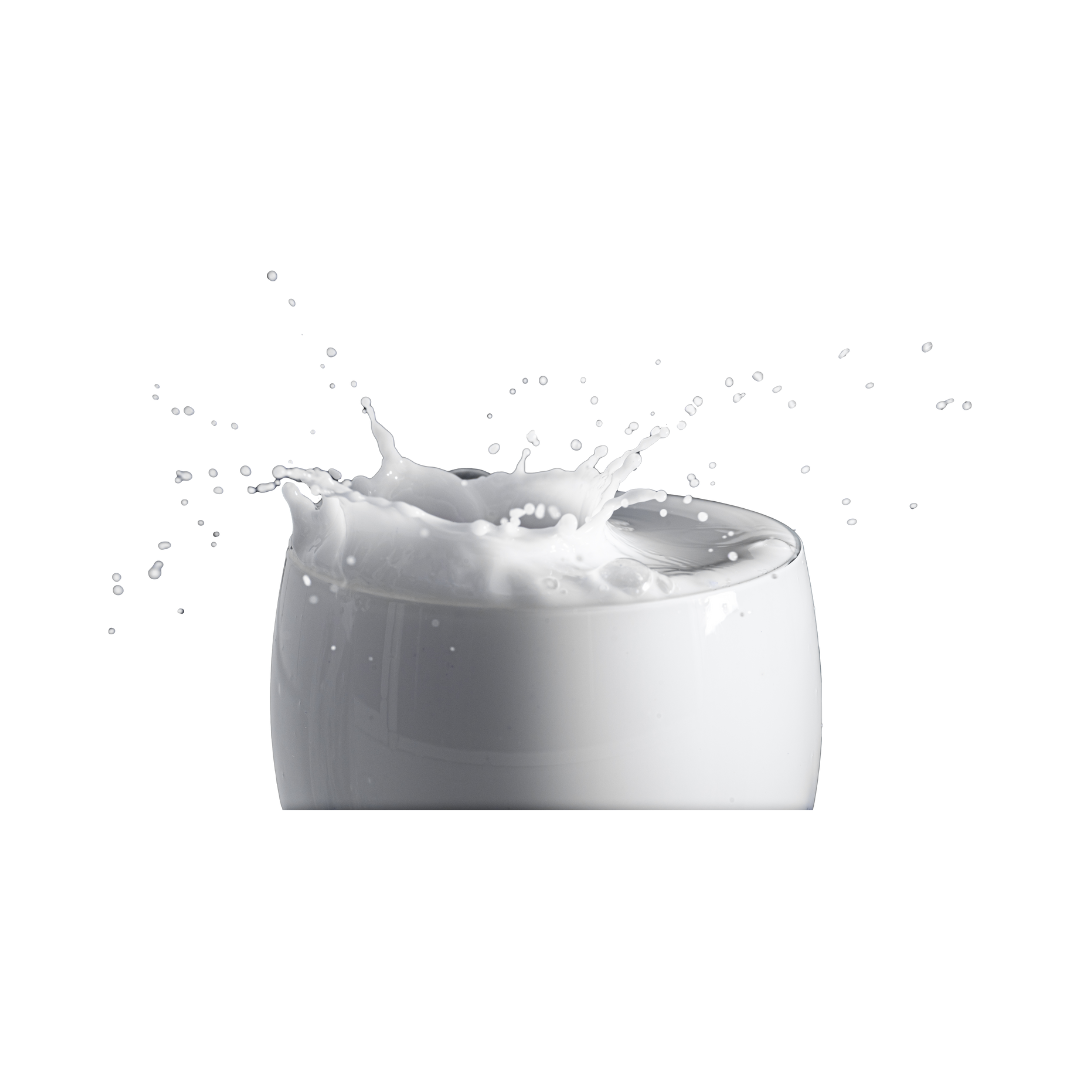 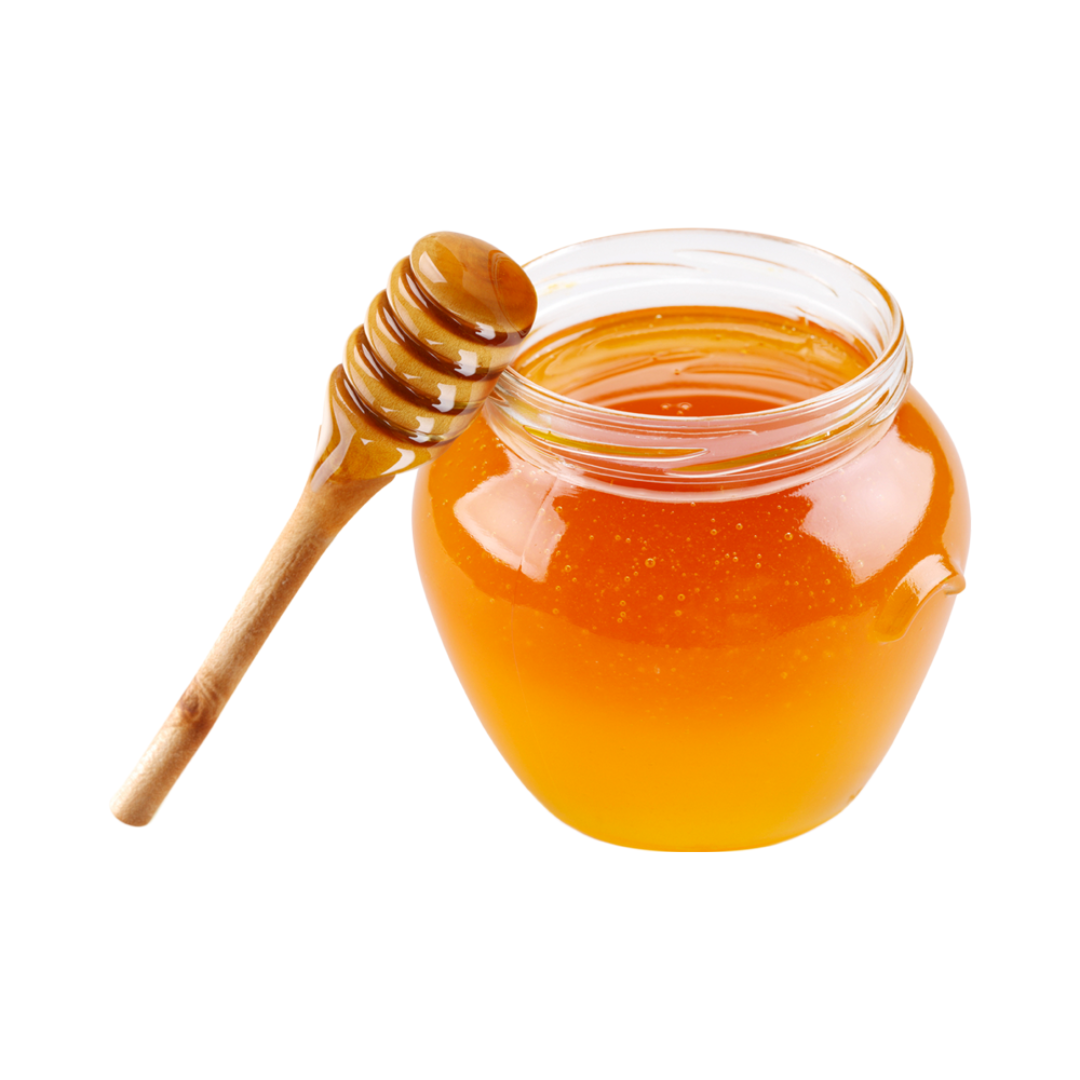 Fructose
Bekannt als Fruchtzucker
Enthalten in Früchten, wie Kernobst und Beeren
Glucose
Auch bekannt unter Traubenzucke
Hauptbestandteil von Honig
Was bedeuten zuckerarm und co.?
Warum süß nicht gesund für uns ist
Der Mensch wird auf den süßen Geschmack programmiert.

Fertigindustrie nutzt das aus und fügt zu viel Zucker in Lebensmittel hinzu (Zucker)
Führt zur Abhängigkeit,  Stimmungsschwankungen und fördert Darmkrebs bei  jungen Männern und nahezu alle Zivilisationskrankheiten, entzündliche Krankheiten

Zucker als Stimmungsaufheller 
Gewöhnung: Rezeptoren werden mit der Zeit abgebaut 
Es wird mehr Zucker für denselben Effekt gebraucht → Teufelskreislauf

Heißhungerattacken entstehen
→ ungeeignet bei Menschen mit Übergewicht und Diabetes
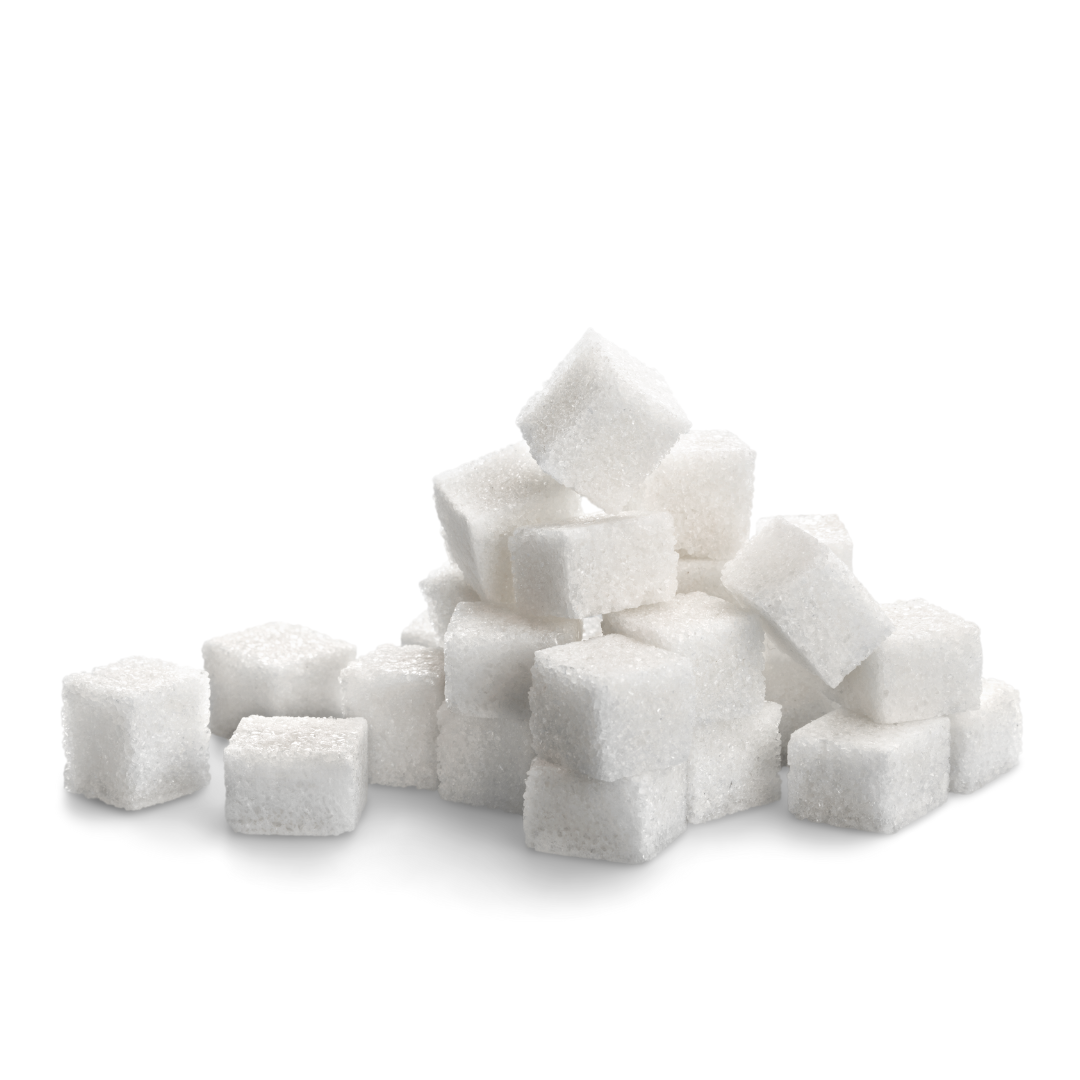 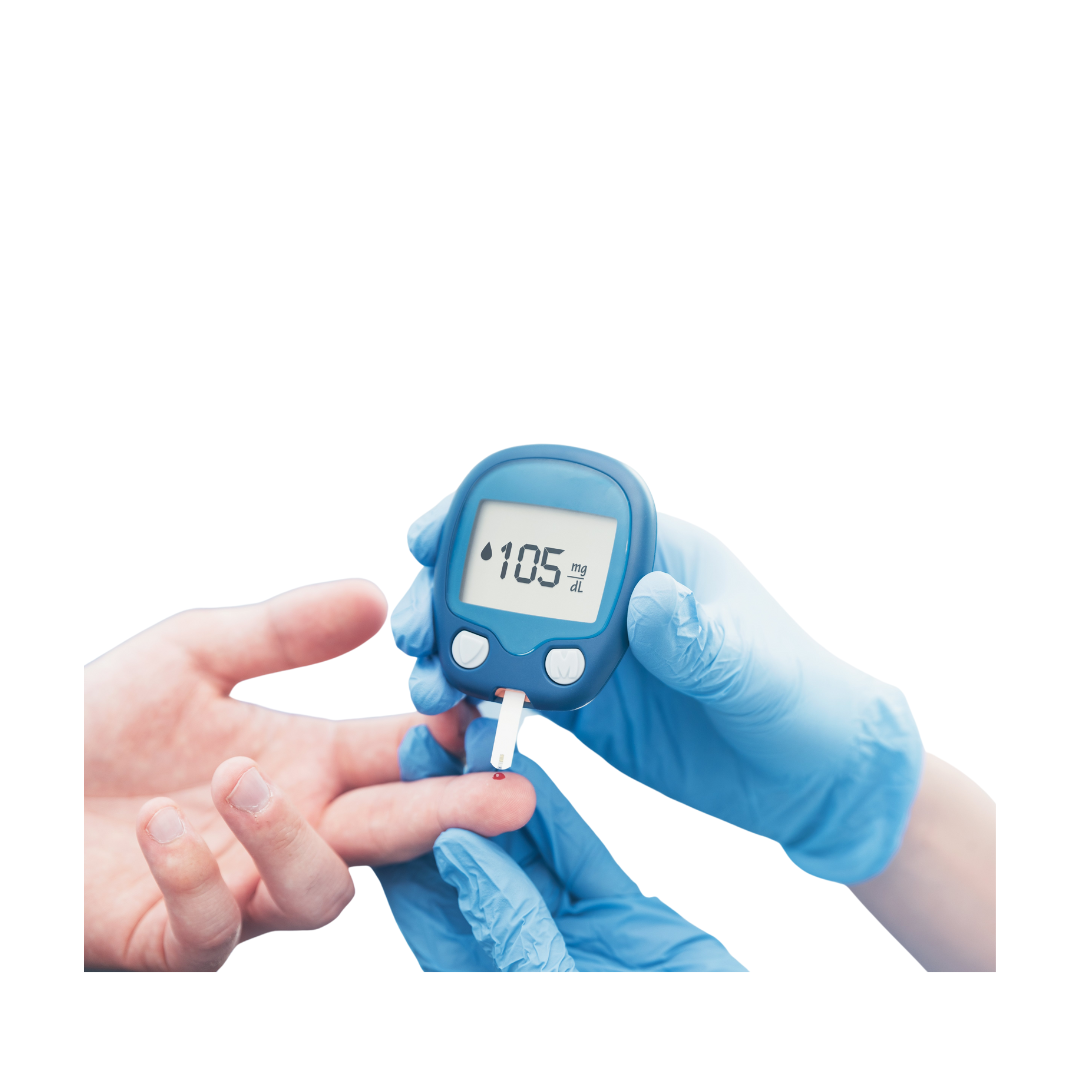 Schritt für Schritt zu weniger Süße
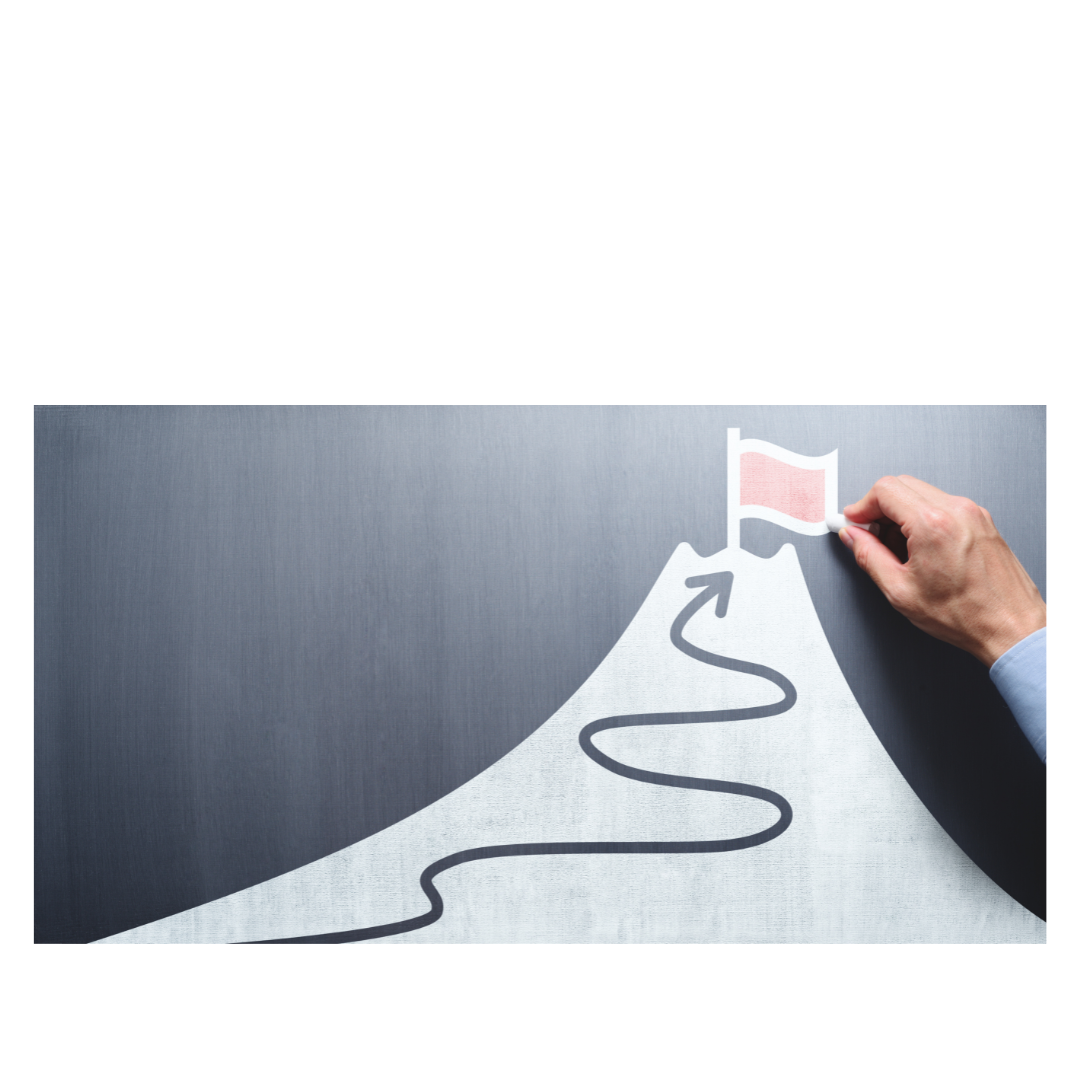 Ziel
Zufuhr: 25-50g Zucker am Tag
Notieren
und langsam
reduzieren
Wo steckt Zucker drin? 
🡪 Bewusstsein schaffen
Start
Welche Zuckerfallen gibt es?
Viele Namen, eine Sache
Fertigprodukte
Achtung bei Endungen 
mit –ose
Fruchtzucker
→ klingt gesünder als Haushaltszucker
Größte Zuckerfalle  Limonaden & Säfte
Falsche Botschaft (fettreduziert, weniger süß..)
Mythos – Honig
[Speaker Notes: Falsche Botschaft: Angaben auf Verpackungen können irreführen indem sie von dem Zucker ablenken]
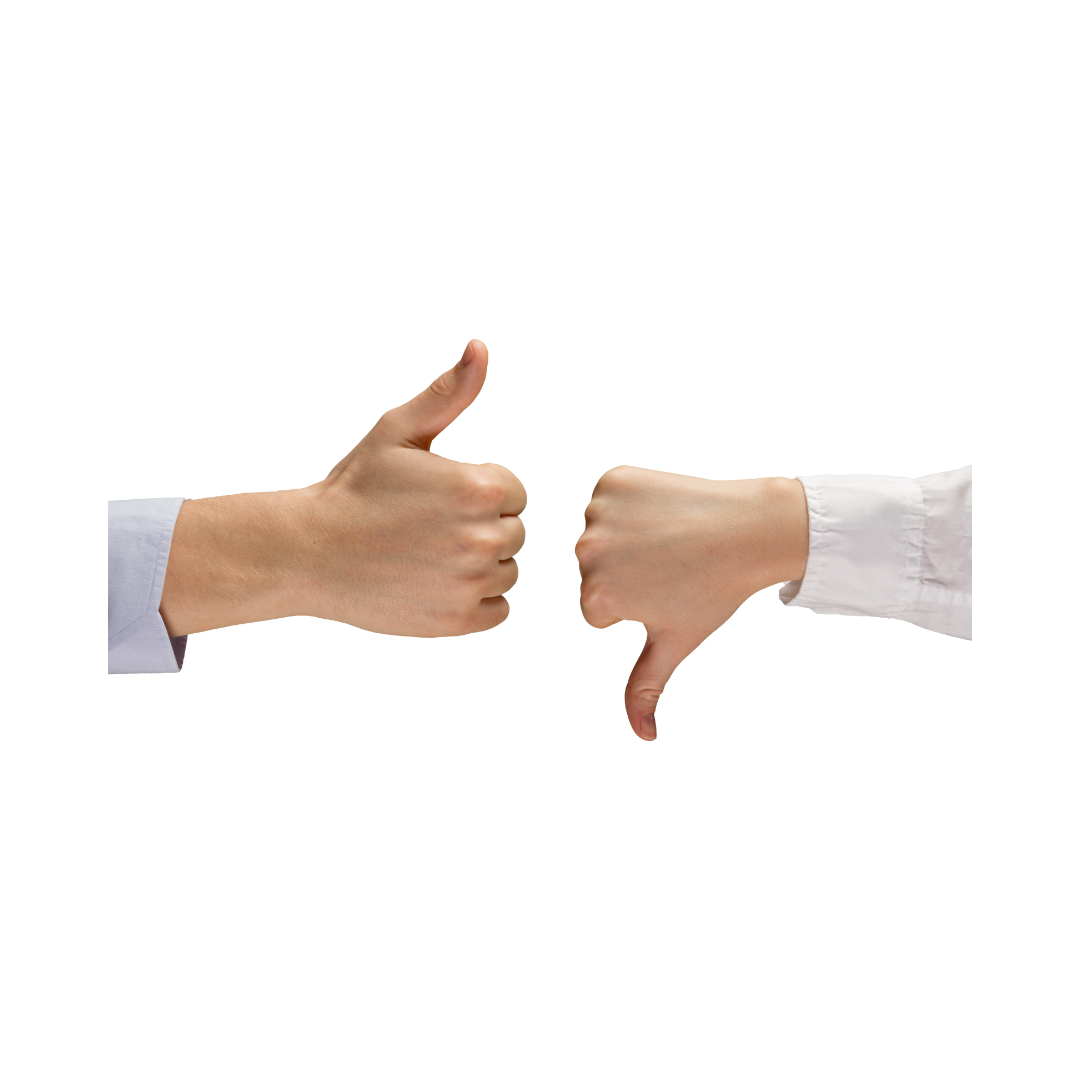 Xylitol 🡪 Kariesprophylaxe
Erythrit  keine Kaloren, weniger Süßkraft
Liefert 40 % weniger Kalorien
Birkenzucker 🡪  insulinunabhängige Verstoffwechselung
Welche Zuckeralternativen gibt es?
Zuckerstatz  zu kompensatorischem Essen führen 
🡪 Jetzt darf ich mir was gönnen.
Aufrechterhaltung der „Zuckersucht“
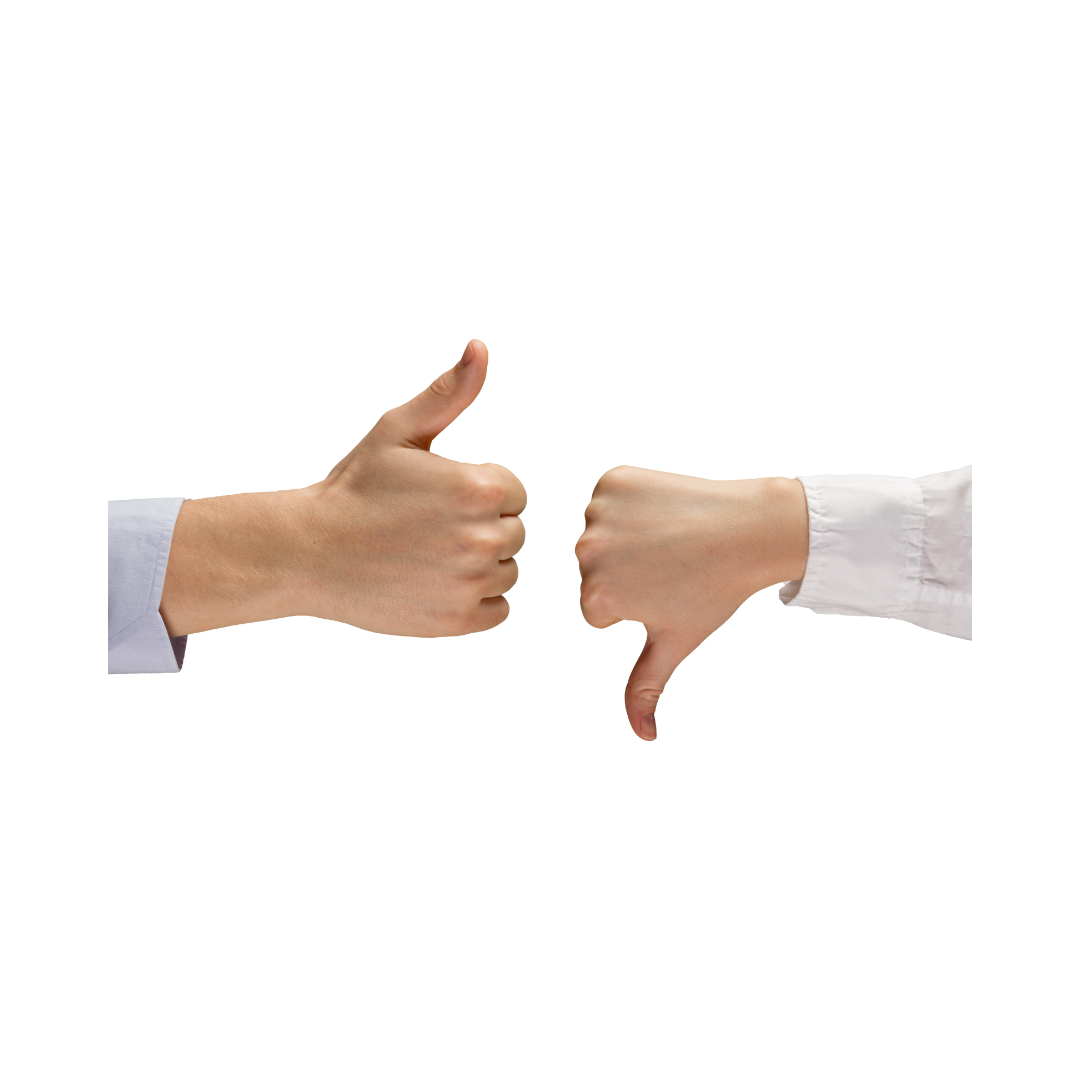 Süssstoffe  stehen im Verdacht die Darmflora zu schädigen
Die Folgen von einem hohen Zuckerkonsum
Psyche: Das Risiko einer „Zuckersucht“  steigt. Leistungs- und Stimmungsminderung

 Abwehr: Zu viel Zucker schwächt das Immunsystem, Darmflora. 
Zivilisationskrankheiten: Zucker fördert Übergewicht und Diabetes     mellitus Typ 2 somit auch die Haupttodesursache Arterienverkalkung

Alterung/Entzündung: Zucker wirkt entzündungsfördernd:  Zahnfleisch, Rheuma, Neurodermitis, etc
Krebs: Ein hoher Zuckerkonsum steht mit einem erhöhten Krebsrisiko in Verbindung.
myFoodDoctor-App - Wie helfen digitale Apps?
myFoodDoctor-App hilft  Essgewohnheiten schrittweise individuell anzupassen OHNE Diät  

Wichtig:  Tracken der Ernährung anschließend eine ausführliche  Fehler- Analyse der Essgewohnheiten, einschließlich einen Überblick über Zuckerkonsum.
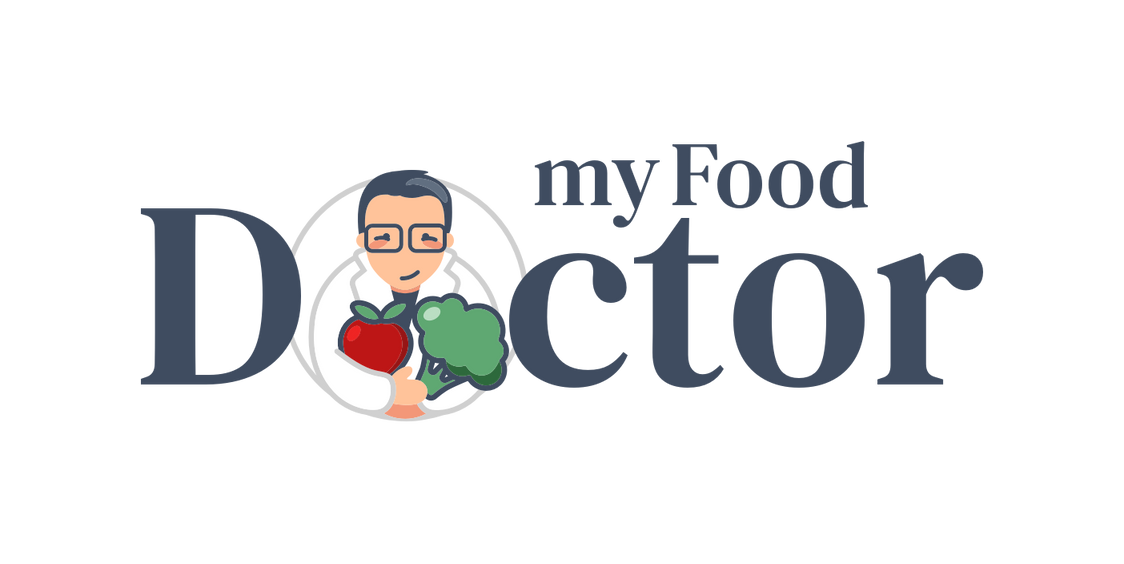 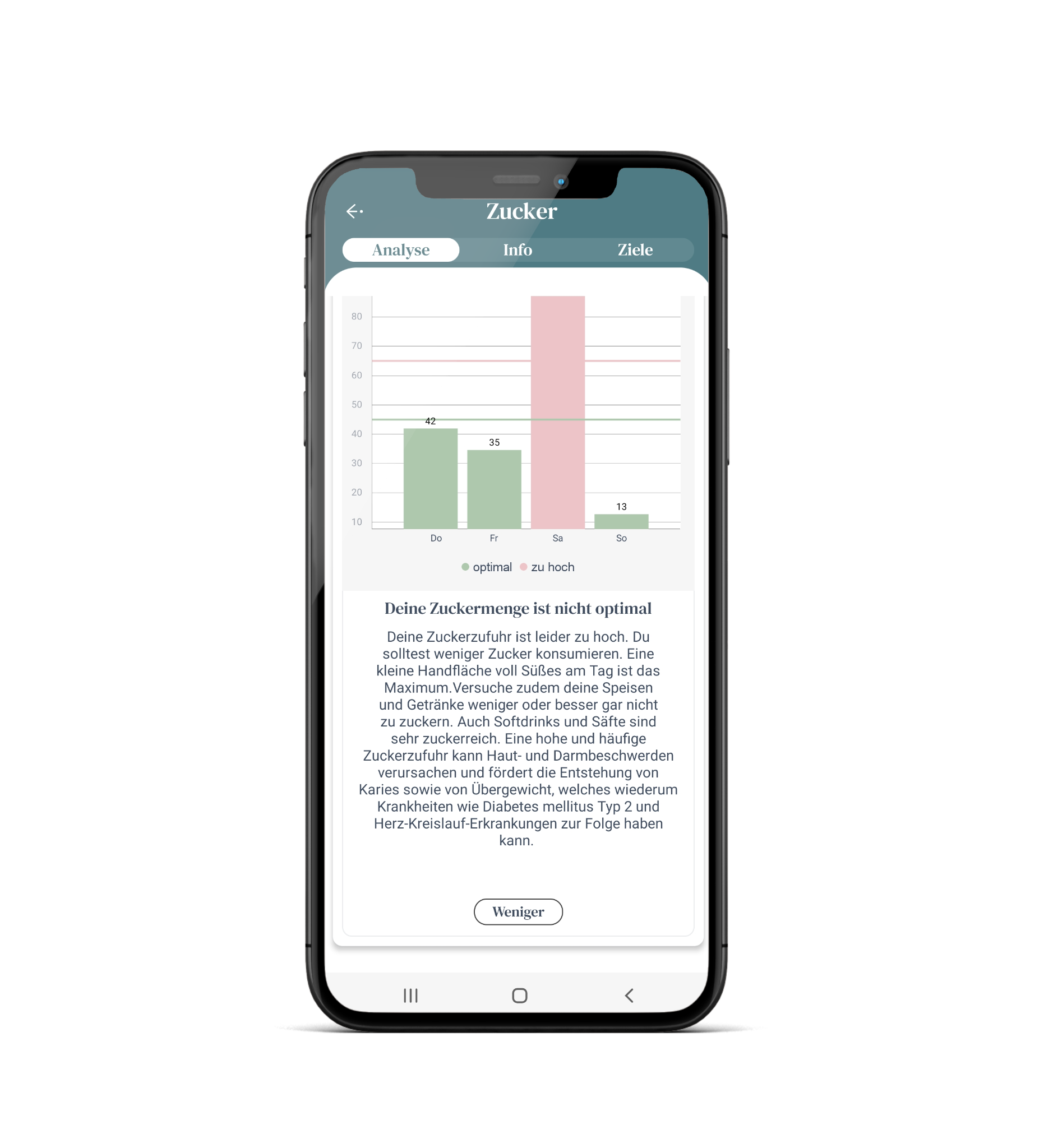 myFoodDoctor-App - Wie helfen digitale Apps?
In der Analyse lernen sie mithilfe vonevidenz-basierten Methoden, wie sie
ihre Ernährung verbessern können und 
wie sie sie in ihren Alltag ohne Überforderung 
integrieren können.
To do
Politische Massnahmen wie Lenkungssteuer für zuckerhaltige Lebensmittel
Ernährungsunterricht von der Wiege bis zu Schule
Ernährungstherapie als Kassenleistung
Erster Schritt Monitoring des Zuckerkonsums durch digitale Helfer wie myFoodDoctor
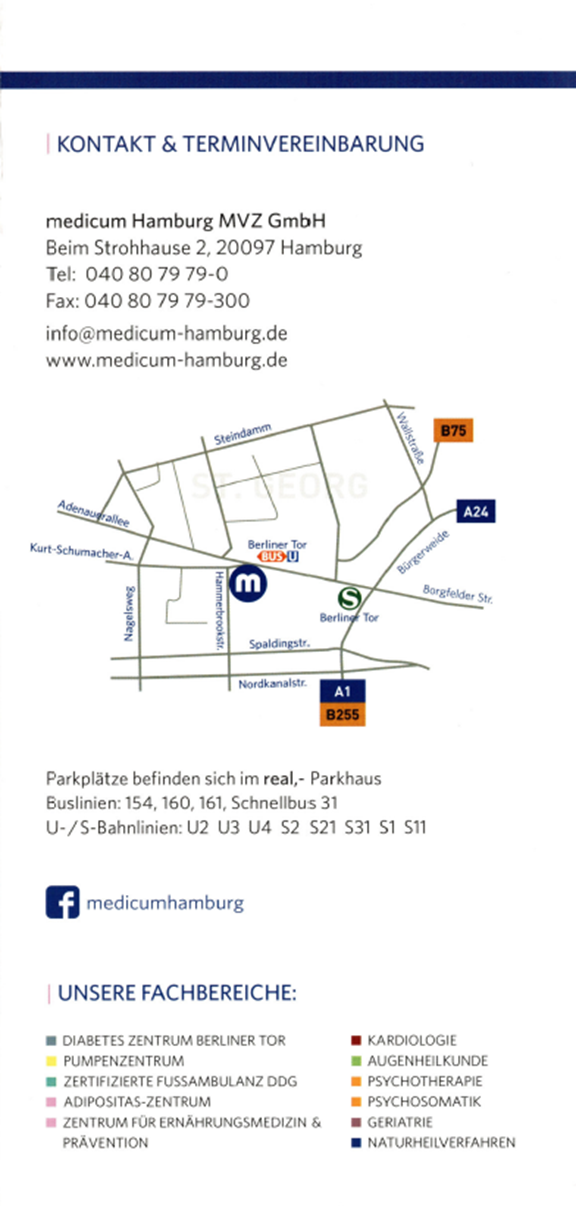